What I’m learning in Maths today
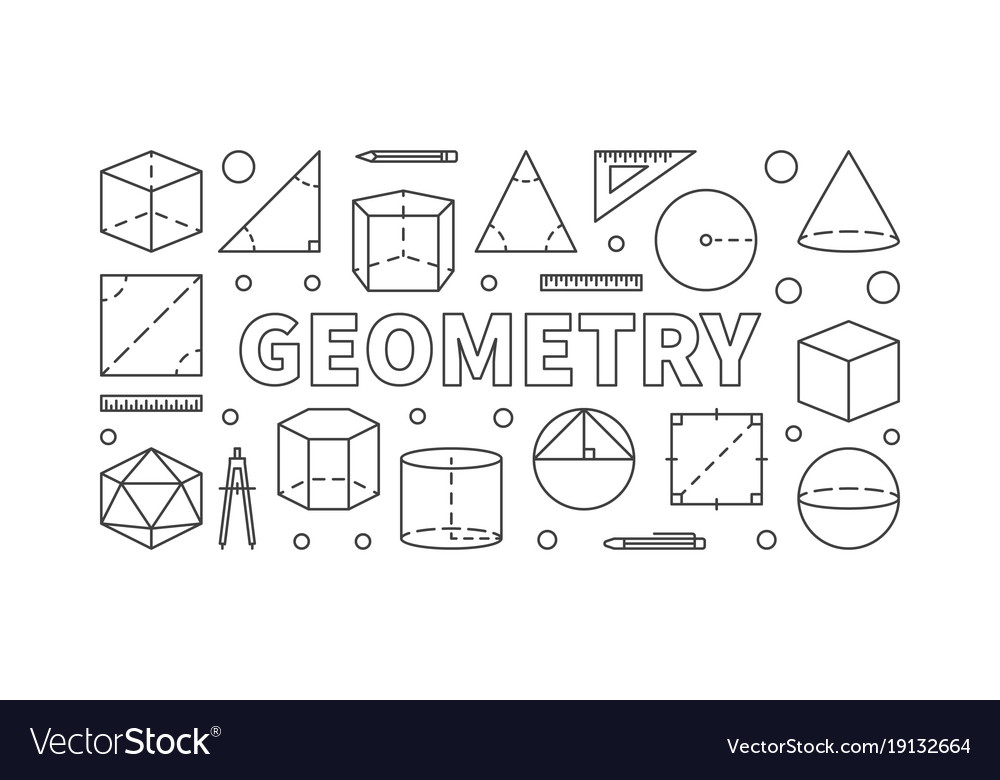 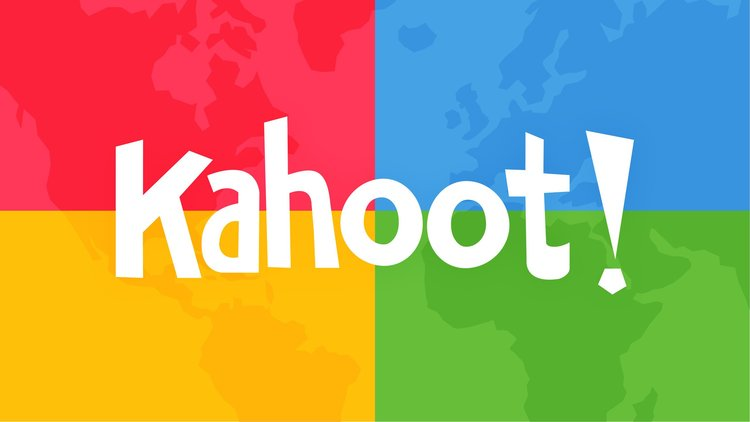 Maths calculation starter
Heidi, Amy, Nelly, Izzy, Holly T, Lucy, Cameron and Alissa

https://kahoot.it/challenge/05037255?challenge-id=989b5045-acac-493d-bf6e-af3c3fb285dc_1590056926759
Daniel, Katie, Sophie, Zoe, Isobel, Holly H, Nia, Rhys, Isla and Jacob

https://kahoot.it/challenge/06704138?challenge-id=989b5045-acac-493d-bf6e-af3c3fb285dc_1590057538751
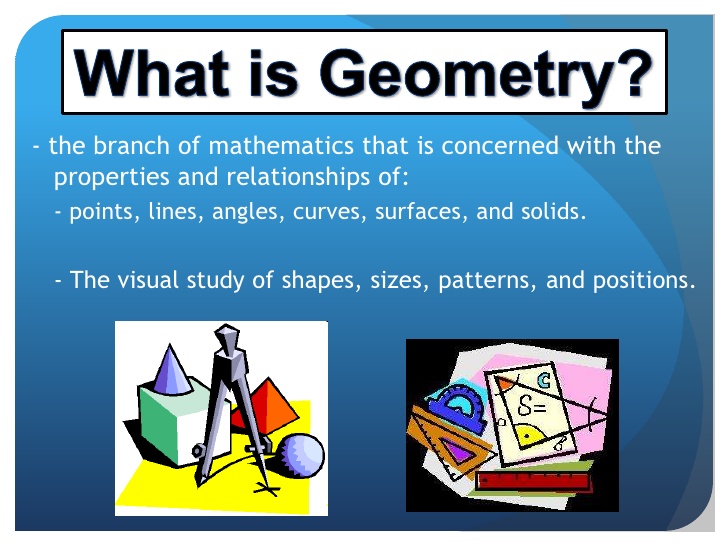 NOW IT’S YOUR TURN!
Isla, Nia, Rhys and Holly H
Y6 Properties of Shape - Questions 1, 2, 3, 4 and 5
(On question 5, angles in a triangle should total 180°.)

Lucy, Katie, Holly T, Jacob, Sophie, Zoe, Isobel, Cameron, Daniel, Alissa and Izzy
Y6 Properties of Shape - Questions 1, 2, 3, 4, 5, 6 and 7
(On question 5, angles in a triangle should total 180°)
(Question 7 is tricky!)

Nelly, Amy and Heidi
Pages 2, 3, 4, 5a and 6 (NOT 5b)
Maths Assessment Year 5 – Properties of Shapes
(All of the questions can be solved in your book. You don’t need to print any of the pages out!)